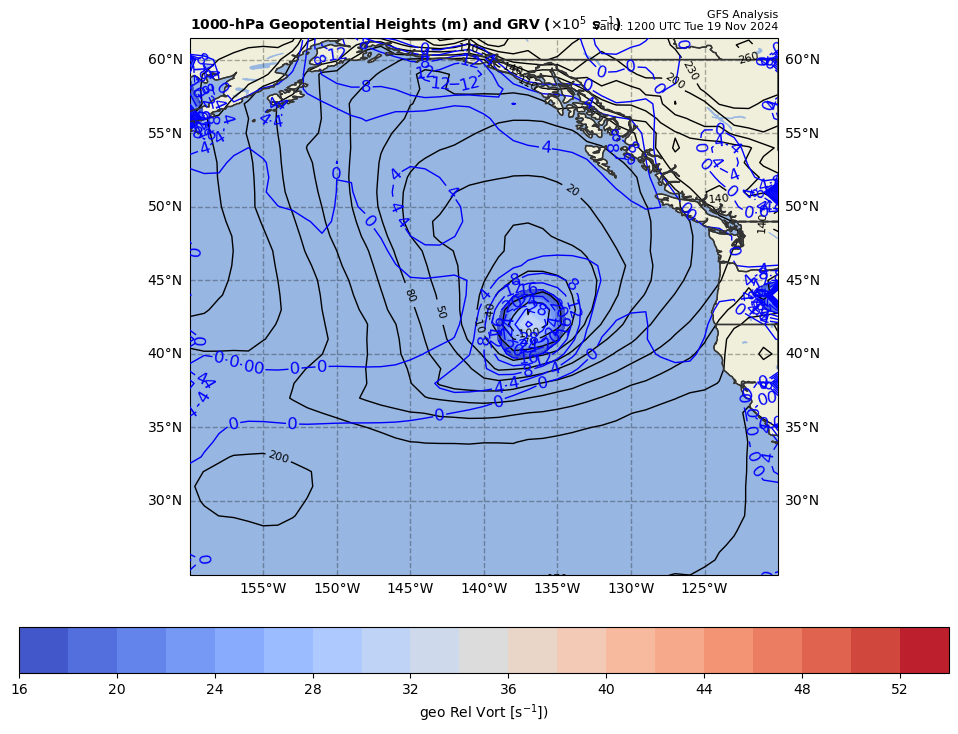 1000 hPa Z/Geo Rel Vort at t0
+
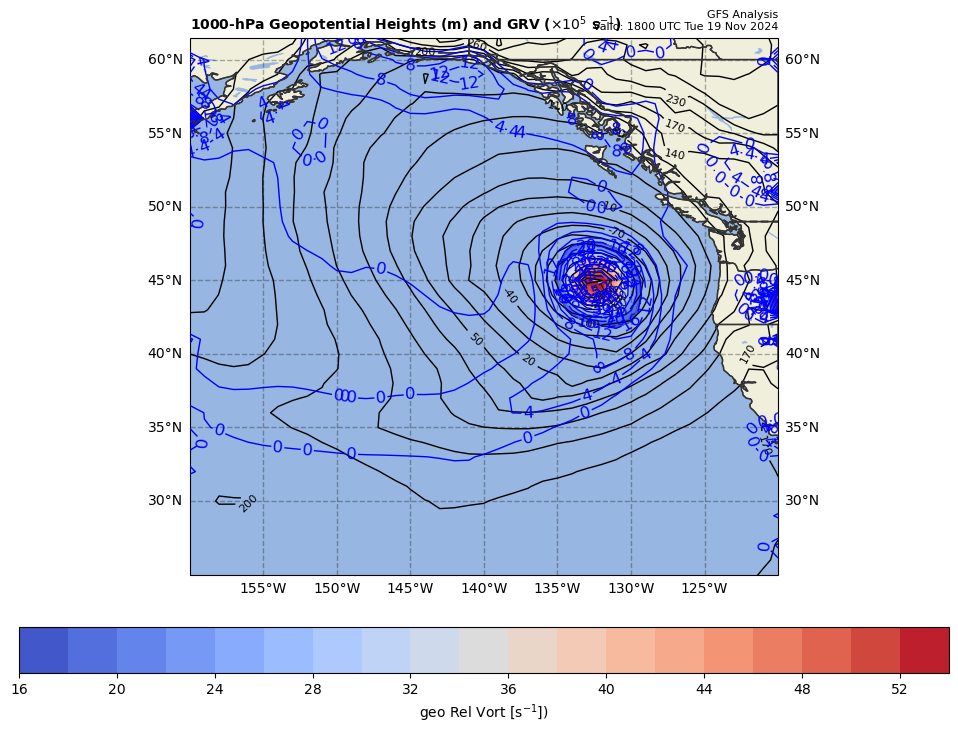 1000 hPa Z/Geo Rel Vort at t1
+
+
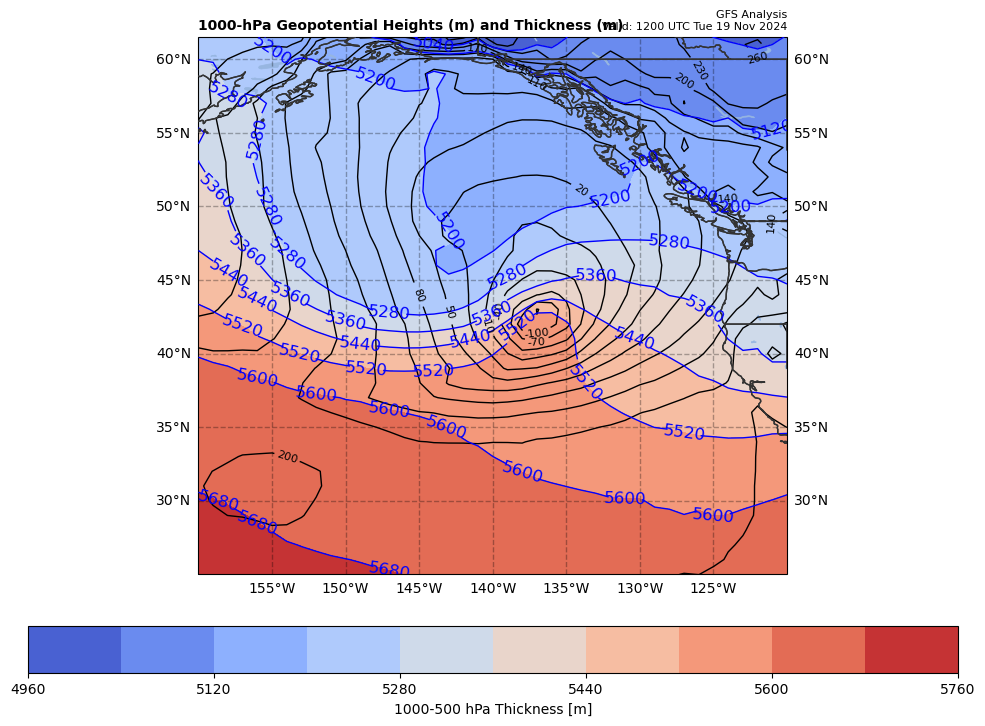 1000 hPa Z/10-5 thick (m) at t0
+
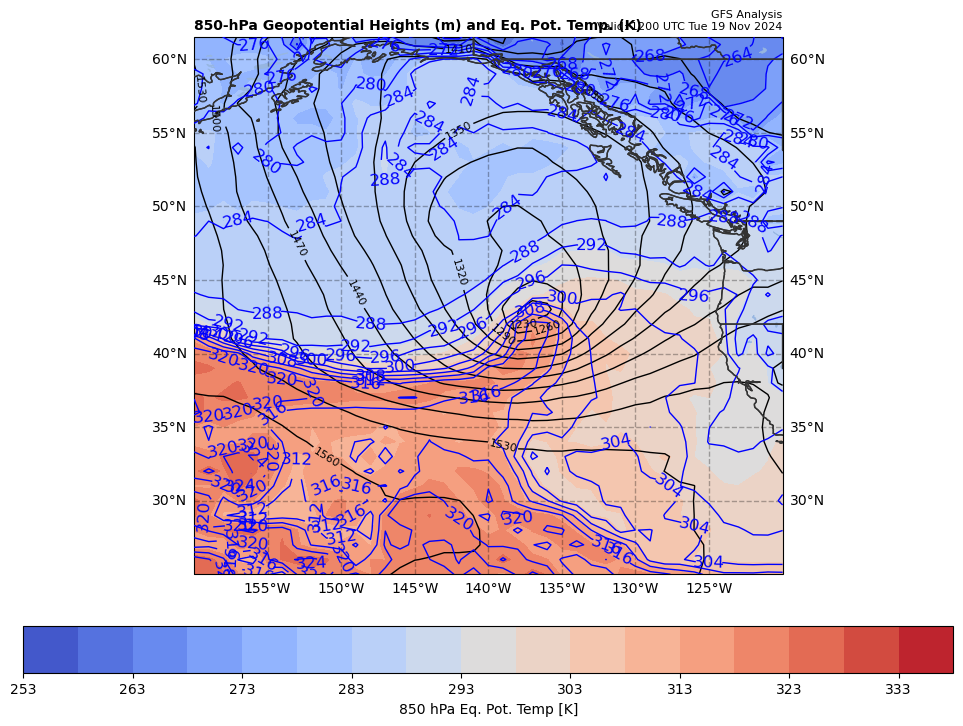 850 hPa Z, THTE at t0
+
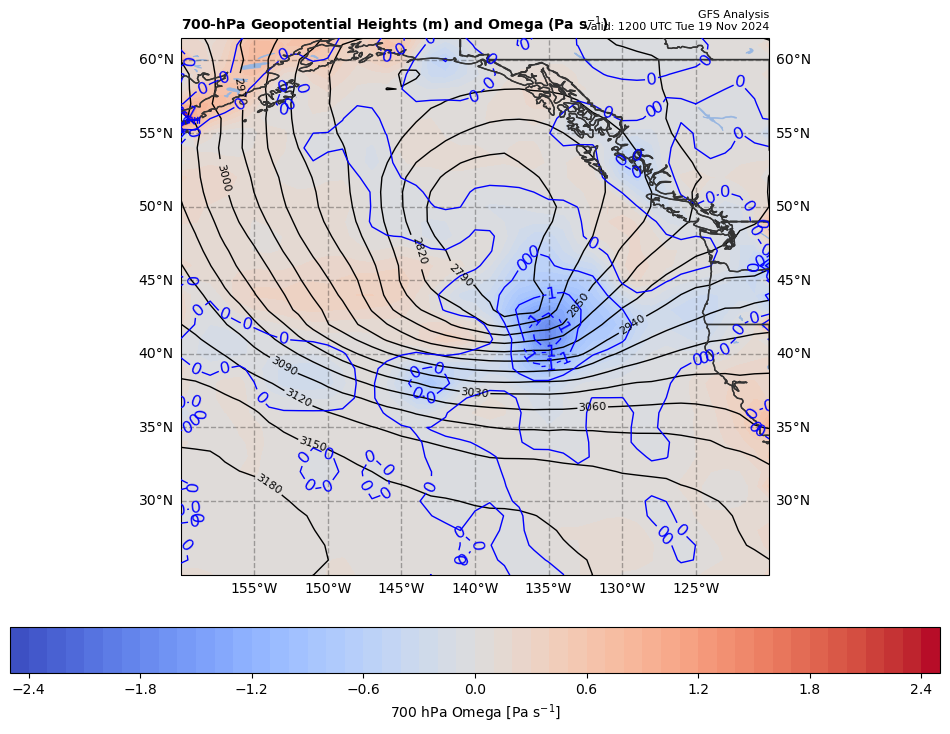 700 hPa Z & Omega at t0
+
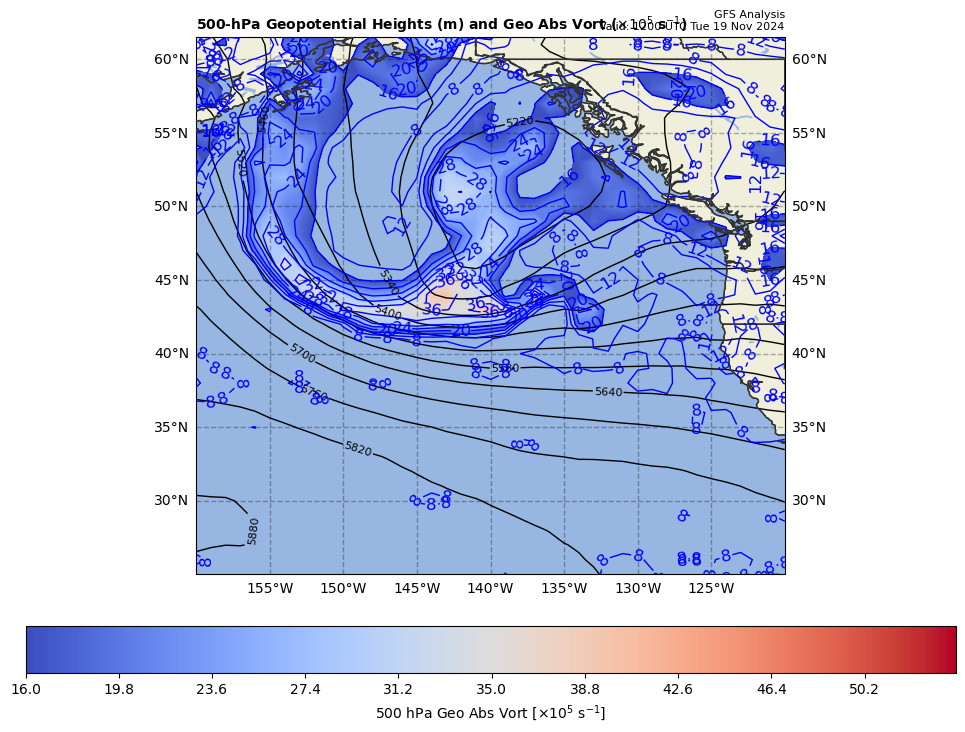 500 hPa Z, Geo Abs Vort at t0
+
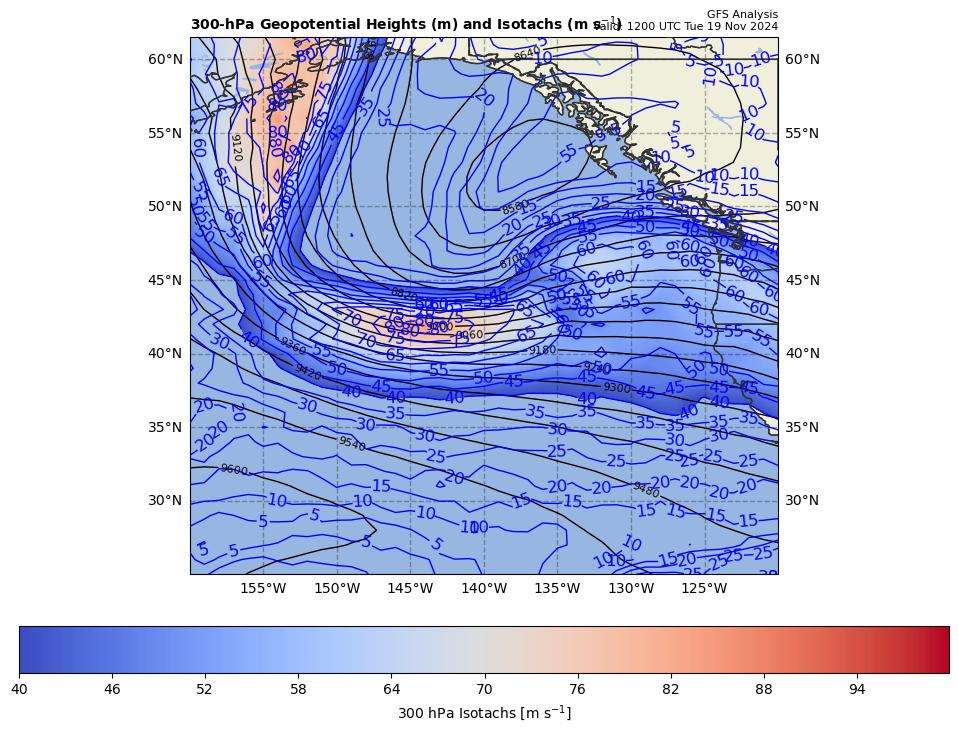 300 hPa Z, WS at t0
+
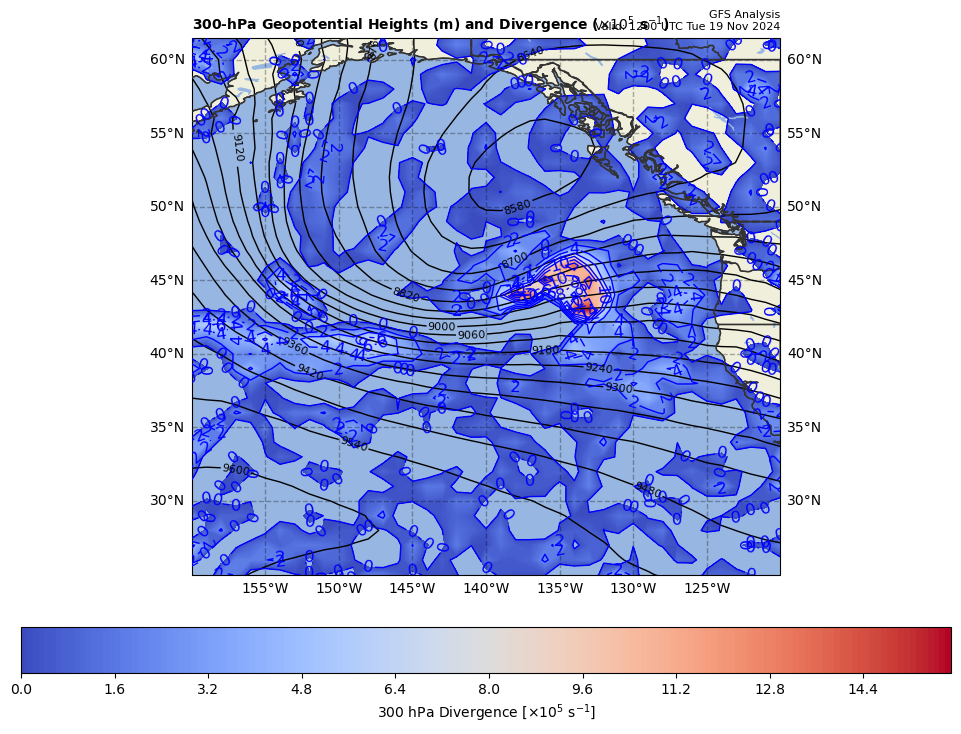 300 hPa Z, Div at t0
+
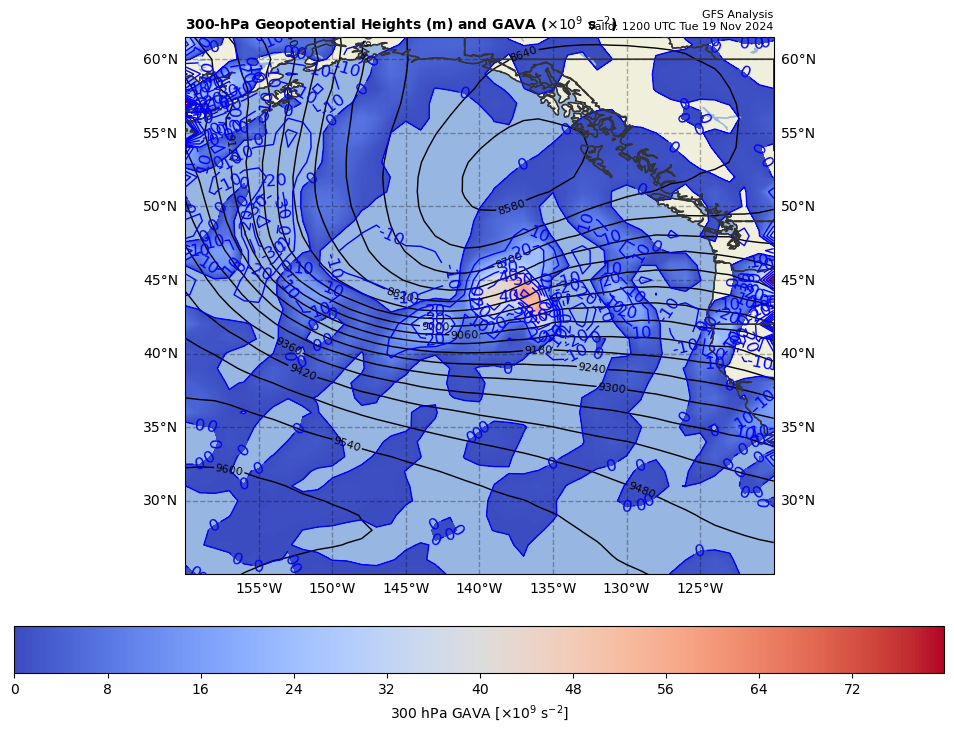 300 hPa Z, GAVA at t0
+
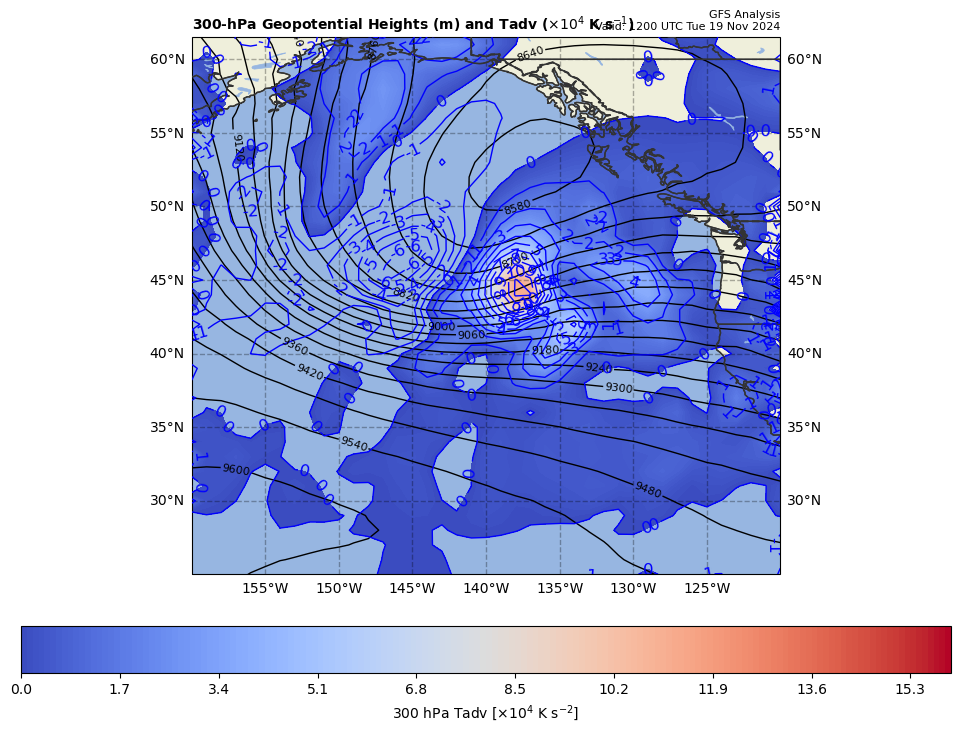 300 hPa Z, Temp Adv at t0
+
19 Nov 2024 case study facts:
1000 hPa cyclone center
t0 = 1200 UTC 19 Nov 2024
Z0 = -131.4 m at 43.0oN, 137.0oW
t1 = 1800 UTC 19 Nov 2024
Z0 = -360.0 m at 45.0oN, 133.0oW
Map projection
ax.set_extent([200, 240, 25, 60])
cart_proj=ccrs.PlateCarree(central_longitude= -140.0)